Tranzisztoros erősítő kapcsolások vizsgálata
A Laboratórium 2 című tárgy 5. mérésének házi feladat megoldása

Készítette: Rózsa Ferenc Balázs
Megjegyzés
A bemutató segítség a házi feladat teljesítéséhez és a tanult alapkapcsolások átismétléséhez.
A bemutató diavetítésre lett optimalizálva (→ F5).
Az esetleges hibák miatt mindenki a saját felelősségére használja fel a leírtakat, a hibákat pedig kérlek jelezzétek a frankrose11@hotmail.com címen.

Remélem hasznosak a leírtak…
C
B
E
A feladat:
1. Határozza meg a Mérési utasítás 2. ábráján látható kapcsolásnál a
- munkapont adatait (IB, IC, UCE, UBE), 
A B áramerõsítési tényezõt
US= 14 V tápfeszültség esetén! 
2. A mellékelt karakterisztikákból szerkesztéssel határozza meg a munkapontban a tranzisztor h11e, h21e és h22e kisjelû paramétereit!
3. Határozza meg a terheletlen erõsítõ erõsítését sávközépen.
4. Határozza meg a Mérési utasítás 4. ábráján lévõ kapcsolásban a munkapont adatait a fenti US tápfeszültség esetén (IE, UCE).Számítsa ki az erõsítést sávközépen.
5. Határozza meg a Mérési utasítás 2.5.1, 2.5.2, valamint 2.5.3 pontjaiban leírt jumper kombinációknál a törésponti frekvenciákat és rajzolja meg törtvonalas közelítéssel a három Bode amplitúdó diagramot.
6. A mellékelt karakterisztikák alapján határozza meg a JFET-es erõsítõ munkapontjának adatait (ID, UGS, UDS) a fenti US tápfeszültségnél.Határozza meg a munkapontban szerkesztéssel a FET g21 meredekségét és számítsa ki a visszacsatolt erõsítõ (JP16 OFF) erõsítését!
A tranzisztor munkaponti IB bázisárama az RB1 ellenálláson és a tranzisztor bázis-emitter kivezetésén folyik keresztül. Ezt az áramot az erősítő tápfeszültségével biztosítjuk.
 
A felírható hurokegyenlet tehát:
RB1
IB
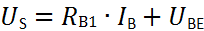 Ismert az RB1 ellenállás és az US tápfeszültség, viszont nem tudjuk mekkora az UBE feszültség és IB áram értéke, így közvetlenül egyiket sem tudjuk meghatározni.
A mellékelt IB (UBE) bemeneti karakterisztikából viszont a munkaponthoz közel álló értékeket leolvashatjuk!

Ehhez először meg kell állapítanunk, hogy IB milyen tartományon belül vehet fel reális értékeket. Azt feltételezzük, hogy az UBE0 feszültség (a ‘0’ jelenti, hogy ez egy munkaponti érték) nagyobb, mint 0.6V, és kisebb mint 0.75V, melynél a pn-átmenet kellően ki van nyitva (a két érték a bemeneti karakterisztikából leolvasható):
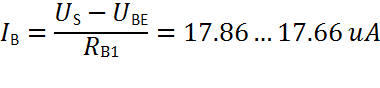 Látható, hogy az áram alig függ UBE-től, ezért ezt a munkapontbeállítást szokás kvázi-áramgenerátorosnak nevezni, és IB0 értéke 17.7 uA körül van.
UBE0 közelítő értéke így pedig már könnyen leolvasható a megadott karakterisztikáról:
IB0 =17.7uA
M
UBE0 =0.69V
IC0 értékét a mellékelt IC (IB,UCE) kimeneti karakterisztikából határozhatjuk meg.
IB0 értékét már ismerjük, UCE0 értékét nem, viszont megszerkeszthetjük a kimeneti karakterisztikán a munkaegyenest, melyből IC0 és UCE0 is meghatározható!
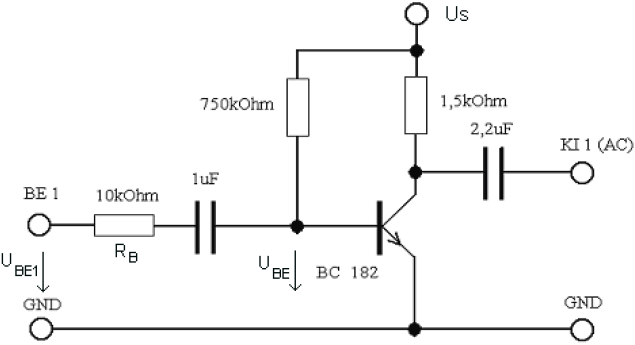 IC0
RB1
RC
IB0
UCE0
A munkaegyenes lényege, hogy a bemeneten történő áram és feszültség változás (a bemenetre kapcsolt jelgenerátor) hatására a munkapont a kimeneten ezen az egyenesen fel- vagy lefelé tolódik. Megrajzolásához az egyenes két jellegzetes pontját kell kiszámolni, hogy hol metszi az egyenes az UCE és IC tengelyeket, melyek a kimeneten a kivezérlés határai. 
Ha vezérléstől nő az UBE feszültség és vele együtt az IB áram, nő a kollektor-áram (mivel IC= B*IB), és nő a feszültség az RC ellenálláson, ezzel együtt pedig UCE csökken. Ha nem folyik kollektoráram RC–n nem esik feszültség, tehát UCE a tápfeszültséggel egyenlő, ha pedig növelnénk a bázisáramot UCE= Usat-ig a kollektoráramnak RC szabna határt (Usat = szaturációs-, vagy maradékfesz. 
~ 0.25V).
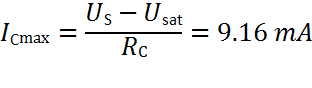 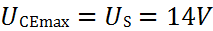 A kapott értékekkel a munkaegyenes már megszerkezthető:
ICmax
IB0 =17.7uA
M
IC0 =5.5mA
UCEmax
UCE0 =5.6V
Ezzel a munkaponti adatokat meg is határoztuk:
IB0 = 17.66uA
IC0 = 5.5mA
UBE0 = 0.69V
UCE0 = 5.6V

Gyakran a munkaponti emitter-áram ismerete is szükséges (pl.: differenciális ellenállás meghatározásához). Az emitterben a bázis- és kollektoráram összegződik, így:

	IE0 = IB0 + IC0 = 5.518mA

Hátra van még a B (egyenáramú erősítési tényező) meghatározása. A tranzisztor fizikai paraméterei (emitter és bázisadalékolás mértéke, rétegvastagság, beépített tér nagysága, stb.) határozza meg ennek nagyságát, mely méréssel könnyen meghatározható, a definíció szerint:



Meg lehet adni a kollektor- és emitteráram kapcsolatát is:
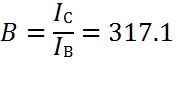 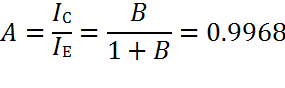 A feladat:
1. Határozza meg a Mérési utasítás 2. ábráján látható kapcsolásnál a
- munkapont adatait (IB, IC, UCE, UBE), 
A B áramerõsítési tényezõt
US= 14 V tápfeszültség esetén! 
2. A mellékelt karakterisztikákból szerkesztéssel határozza meg a munkapontban a tranzisztor h11e, h21e és h22e kisjelû paramétereit!
3. Határozza meg a terheletlen erõsítõ erõsítését sávközépen.
4. Határozza meg a Mérési utasítás 4. ábráján lévõ kapcsolásban a munkapont adatait a fenti US tápfeszültség esetén (IE, UCE).Számítsa ki az erõsítést sávközépen.
5. Határozza meg a Mérési utasítás 2.5.1, 2.5.2, valamint 2.5.3 pontjaiban leírt jumper kombinációknál a törésponti frekvenciákat és rajzolja meg törtvonalas közelítéssel a három Bode amplitúdó diagramot.
6. A mellékelt karakterisztikák alapján határozza meg a JFET-es erõsítõ munkapontjának adatait (ID, UGS, UDS) a fenti US tápfeszültségnél.Határozza meg a munkapontban szerkesztéssel a FET g21 meredekségét és számítsa ki a visszacsatolt erõsítõ (JP16 OFF) erõsítését!
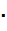 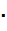 Ismétlés
A tranzisztor is egy négypólussá alakítható, földelt emitteres kapcsolásnál ez a következőképpen néz ki:
Lineáris négypólusok h-paraméteres helyettesítőképe:
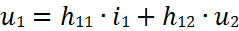 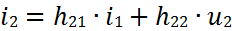 A tranzisztorra is felírható egy h-paraméteres (és földelt emitteres) h.kép:
i1
i2
i1 ×h21
1/h22
h11
Viszont a ‘h’ paraméterek lineáris négypólusokra vonatkoznak, és a tranzisztor nem lineáris elem, ezért az egyenletekbe a váltakozó fesz. és áram helyett azok differenciáljait kell behelyetesíteni:
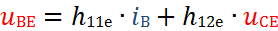 u1
u2
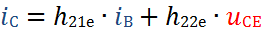 u2 ×h12
A kisbetűk jelölik, hogy a paraméterek váltakozó fesz. és áram közötti viszonyt adják meg. Ha ismerjük a h-paramétereket, akkor adott bemeneti váltakozó fesz-gel és árammal a kimenti váltakozó fesz. és áram megadható.
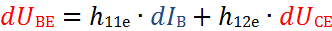 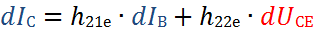 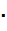 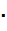 Ismétlés
A kapott egyenletekből pl. a h11e paraméter számítása a következőképpen lehetséges:
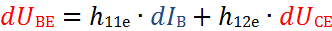 / dUCE legyen 0V (az emitter fix potenciálon van, a földön, ezért ha a kollektort fix potenciálra helyezzük ez teljesül)
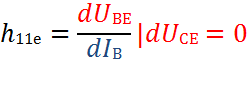 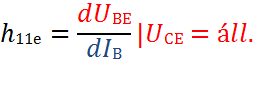 A bemeneti karakterisztika egy rögzített UCE fesz. mellett lett felvéve, ezért ha a IB(UBE) karakterisztikán felvesszük a bemeneti fesz. és áram differenciálokat a munkapont körül, akkor erre a pontra a h11e paraméter (bemeneti ellenállás) meghatározható.

Továbbá, ha a karakterisztika közel lineáris szakaszán van a munkapont, és nem szükséges a nagy pontosság a differenciálok differenciákká redukálhatók:
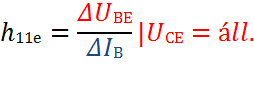 h11e meghatározása:
IB2 =24uA
IB0 =17.7uA
M
IB1 =13uA
UBE1 =0.685V
UBE2 =0.7V
UBE0 =0.69V
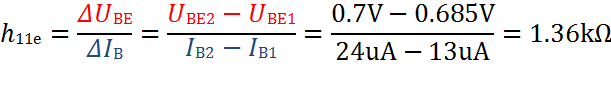 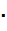 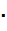 Ismétlés
A h11e paraméterhez hasonlóan a többi szükséges paraméter is levezethető:
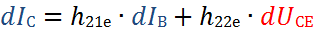 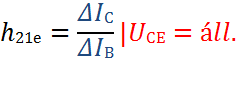 – váltakozó áramú áramerősítés ≈ β
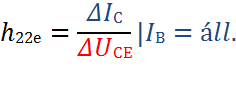 – kimeneti admittancia (kimeneti ell. reciproka)
Ezek a paraméterek a kimeneti IC (IB,UCE) karakterisztikából határozhatók meg.
h21e meghatározása:
IC2 =6.25mA
IB0 =17.7uA
M
IC0 =5.5mA
IC1 =4.6mA
UCE0 =5.6V
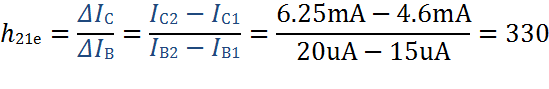 h22e meghatározása:
IC2 =5.75mA
IB0 =17.7uA
M
IC0 =5.5mA
IC1 =5.25mA
UCE1 =2V
UCE0 =5.6V
UCE2 =10V
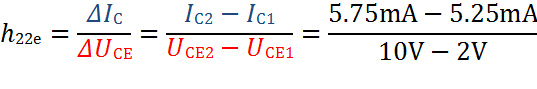 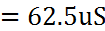 Összegzés
A h-paraméterek tehát:
h11e = 1.36kΩ
h21e = 330
h22e = 62.5uS

A h-paraméterkkel meghatározhatjuk a megadott kapcsolás legfontosabb jellemzőit, mint a feszültségerősítés, a kapcsolás bemeneti és kimeneti ellenállása. A h12e (bemeneti feszültség visszahatás) paramétert általában azért nem határozzuk meg, mert a kimeneti feszültség visszahatása a bemenetre elenyésző.
A feladat:
1. Határozza meg a Mérési utasítás 2. ábráján látható kapcsolásnál a
- munkapont adatait (IB, IC, UCE, UBE), 
A B áramerõsítési tényezõt
US= 14 V tápfeszültség esetén! 
2. A mellékelt karakterisztikákból szerkesztéssel határozza meg a munkapontban a tranzisztor h11e, h21e és h22e kisjelû paramétereit!
3. Határozza meg a terheletlen erõsítõ erõsítését sávközépen.
4. Határozza meg a Mérési utasítás 4. ábráján lévõ kapcsolásban a munkapont adatait a fenti US tápfeszültség esetén (IE, UCE).Számítsa ki az erõsítést sávközépen.
5. Határozza meg a Mérési utasítás 2.5.1, 2.5.2, valamint 2.5.3 pontjaiban leírt jumper kombinációknál a törésponti frekvenciákat és rajzolja meg törtvonalas közelítéssel a három Bode amplitúdó diagramot.
6. A mellékelt karakterisztikák alapján határozza meg a JFET-es erõsítõ munkapontjának adatait (ID, UGS, UDS) a fenti US tápfeszültségnél.Határozza meg a munkapontban szerkesztéssel a FET g21 meredekségét és számítsa ki a visszacsatolt erõsítõ (JP16 OFF) erõsítését!
Az erősítő feszültségerősítésének meghatározására legegyszerűbb, és legpontosabb módszer a mérés. 
Egy ismert amplitúdójú (kellően alacsony belső ellenállású!) jelgenerátort kötünk az erősítő bemenetére, és mérjük a terheletlen kimeneten megjelenő feszültség amplitúdóját. A kimeneti és bemeneti jel amplitúdójának hányadosa az erősítés. 
Fontos, hogy a generátorjel ne tartalmazzon sok harmonikust, mivel az erősítés a csatoló- és a tranzisztor parazitakapacitásai, esetleg a vezetékezés induktivitása miatt frekvenciafüggő, és minden frekvencián máshogy erősít az áramkör, ami a kimenőjel torzulását eredményezi. 
Az erősítést ezért sávközépen adjuk meg. A sávközép jelentése, hogy az átviteli sáv (amin belül az erősítő a legnagyobbat erősít, az alsó és felső határfrekvencia közötti sáv) közepét választjuk ki (mérésnél elégséges e körül, ott ahol a legnagyobb az erősítés), de már az erősítőt is úgy tervezzük, hogy lehetőleg ezen a frekvencián erősítsen a legnagyobbat.
AudB
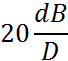 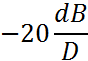 lg(f)
fah
fsávközép
ffh
Ha mérésre nincs lehetőség, a sávközépi frekvencia definíciója miatt a kapcsolás kisfrekvenciás és kisjelű helyettesítő képéből a sávközépi erősítés számítható.
Sávközépi frekvencián ugyanis a csatoló kondenzátoroknak és parazitáknak nincs hatása az erősítésre, ezért a csatoló kondenzátorok váltakozó áramú szempontból rövidzárral, a parazitakapacitások szakadással helyettesíthetők.
A kisfrekvenciás helyettesítő kép felrajzolásakor kizárólag váltakozó áramú szempontból vizsgáljuk a kapcsolást. Ez azt jelenti, hogy a tápfeszültség és minden olyan csomópontot, melynek a vezérlés hatására nem változik a feszültsége virtuális földponttal helyettesítjük. Ezért van az is, hogy a műveleti erősítő invertáló bemenete, vagy egyes differenciálerősítőkben a közös emitter is virtuális földnek tekinthető, mert akármilyen bemenőjelet adunk a bemenetre ezek feszültsége a földhöz képest nem változik.
GND
RB1
RC
Ha a megfelelő pontokat lekötöttük a földre, és alkalmazzuk a tranzisztor h-paramétres helyettesítő képét a kapcsolás helyettesítő képe a következőképpen fog kinézni:
iC
iB
RB
h21e×iB
B
C
Mivel minden paraméter és alkatrész értéke adott az erősítés kiszámítható a csomóponti egyenletek felírásával:
uBE
uki1
ube1
RB1
RC
~
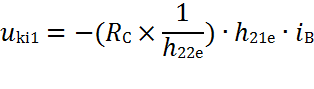 h11e
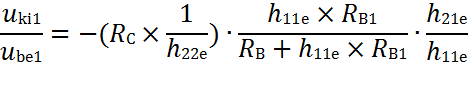 uCE
E
E
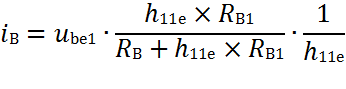 1/h22e
GND
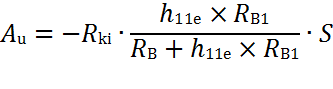 A képletben Rki az erősítő kimeneti ellenállása, ez határozza meg, hogy a terhelt erősítő kimeneti jelének amplitúdója mekkorára csökken a terhelés hatására. Értéke minél kisebb, annál kevésbé lesz érzékeny az erősítés a terhelésre, viszont az erősítő terheletlen erősítését növeli, ami a képletből is látszik.
Az S paraméter a tranzisztorra vonatkozó munkaponti adat, az úgynevezett meredekség (transzkonduktancia). 
A negatív előjel utal a kapcsolás fázisforgatására, ami annyit tesz, hogy a bemeneti jel fázisát -180 fokkal eltolja.
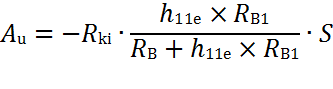 Az előző pontban meghatározott h-parméterekkel az erősítő sávközépi feszültségerősítése tehát:
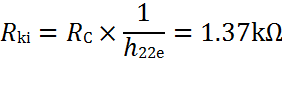 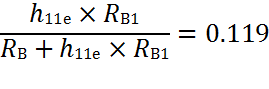 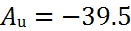 Decibelben megadva:
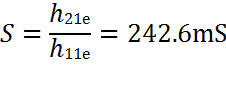 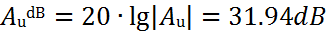 A feladat:
1. Határozza meg a Mérési utasítás 2. ábráján látható kapcsolásnál a
- munkapont adatait (IB, IC, UCE, UBE), 
A B áramerõsítési tényezõt
US= 14 V tápfeszültség esetén! 
2. A mellékelt karakterisztikákból szerkesztéssel határozza meg a munkapontban a tranzisztor h11e, h21e és h22e kisjelû paramétereit!
3. Határozza meg a terheletlen erõsítõ erõsítését sávközépen.
4. Határozza meg a Mérési utasítás 4. ábráján lévõ kapcsolásban a munkapont adatait a fenti US tápfeszültség esetén (IE, UCE).Számítsa ki az erõsítést sávközépen.
5. Határozza meg a Mérési utasítás 2.5.1, 2.5.2, valamint 2.5.3 pontjaiban leírt jumper kombinációknál a törésponti frekvenciákat és rajzolja meg törtvonalas közelítéssel a három Bode amplitúdó diagramot.
6. A mellékelt karakterisztikák alapján határozza meg a JFET-es erõsítõ munkapontjának adatait (ID, UGS, UDS) a fenti US tápfeszültségnél.Határozza meg a munkapontban szerkesztéssel a FET g21 meredekségét és számítsa ki a visszacsatolt erõsítõ (JP16 OFF) erõsítését!
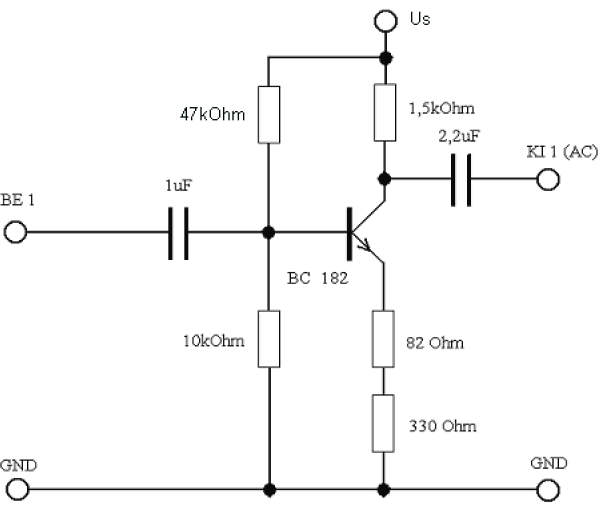 IB0 +I0
A munkaponti áramok és feszültségek meghatározására eddig az alkalmazott tranzisztor karakterisztikáját használtuk fel. Ennél a kapcsolásnál a karakterisztikákra nincs szükség, mivel a munkapontot kevésbé az alkalmazott tranzisztor fogja meghatározni, hanem a felhasznált ellenállások.
Az R1 és R2 alkotta feszültségosztót úgy tervezték meg, hogy a rajtuk átfolyó áram értéke jóval nagyobb a tranzisztor bázisáramánál, így ez az osztó gyakorlatilag terheletlen (kvázi-feszültség-generátoros munkapont beállítás).
R1
RC
R2
IB0
RE1
UB0
I0
RE2
Ökölszabályként ehhez az osztó áramát a bázisáram legalább 10-szeresére kell választani, azaz I0 értéke legalább 10×IB0. IB0 értékét ugyan nem ismerjük, de az osztó ellenállásértékei arra adnak következtetést, hogy az n-szer 10uA nagyságú bázisáramnál jóval nagyobb áram folyik át rajta. Mivel ez teljesül, a bázis feszültségét az osztó osztásaránya határozza meg, illetve hogy mekkora az osztóra kapcsolt tápfeszültség. A bázis munkaponti feszültsége tehát:
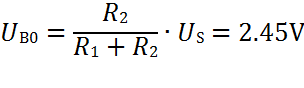 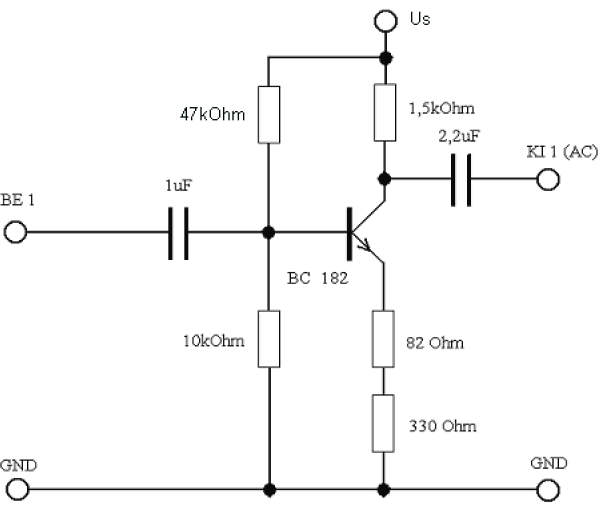 Ha ismerjük a bázis feszültségét, akkor az emitter feszültsége már könnyen meghatározható. Ehhez tudni kell, hogy a BC182 tranzisztor egy szilícium lapkán kialakított bipoláris tranzisztor. A szilícium alapú tranzisztorok bázis-emitter nyitófeszültsége 0.6…0.7V körüli érték (germánium vagy schottky félvezetőknél ez 0.3…0.4V körüli). UBE0=0.65V-os feszültséggel számolva az emitter feszültsége:
IC0
R1
RC
UCE0
UBE0
R2
IB0
RE1
UE0
UB0
RE2
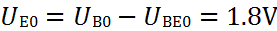 IE0 értéke:
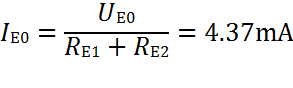 UCE0 meghatározására a felírható hurokegyenlet:
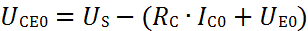 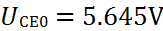 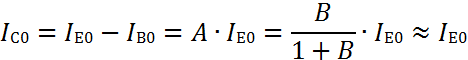 A feszültségerősítés gyors meghatározására legjobb módszer ismét a kisfrekvenciás, kisjelű helyettesítő kép felrajzolása, az egyszerű számításokhoz pedig legkedvezőbb a tranzisztor 2-elemes helyettesítő képét használni (t-helyettesítő kép):
iC
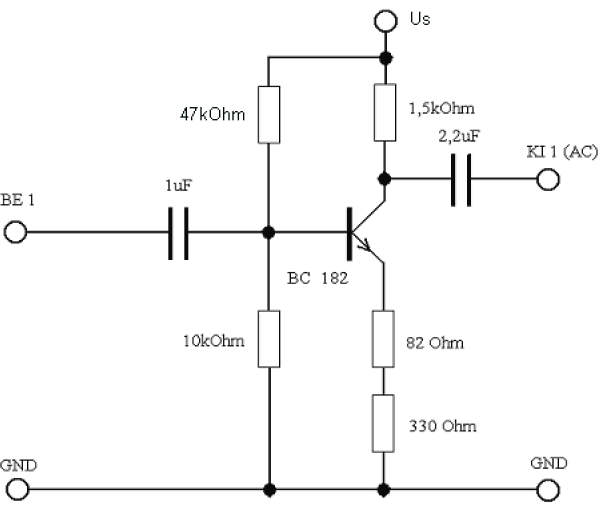 iB
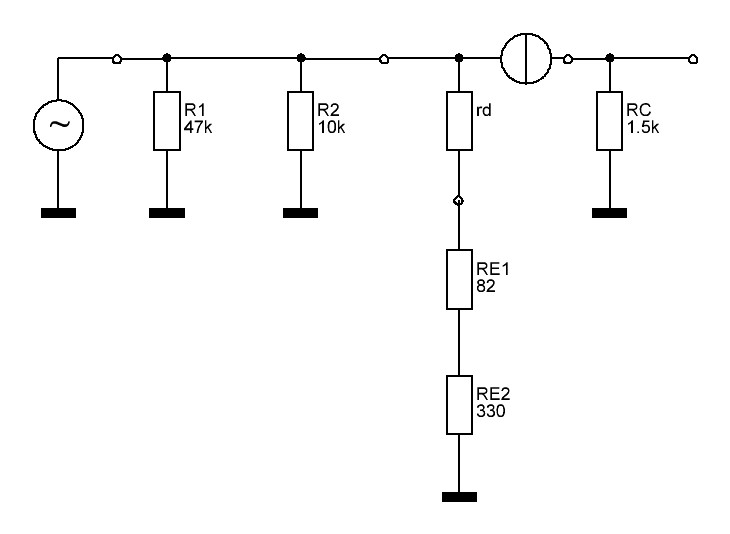 B
C
R1
RC
uki1
ube1
iE
E
R2
RE1
RE2
GND
A felírható egyenletek:
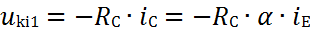 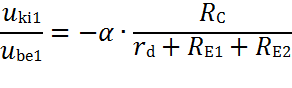 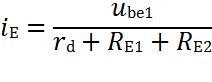 A levezetett egyenletben α és rd értéke ismeretlen. α értéke kevésbé függ a munkaponti értékektől, és mivel a tranzisztorok egyformák, ezért felhasználhatjuk a 2. feladat eredményét:
iC
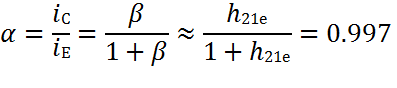 iB
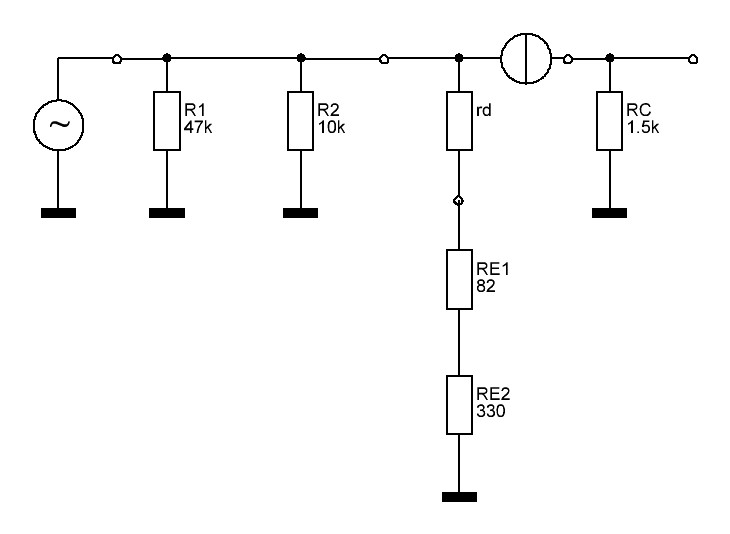 B
C
rd a tranzisztor bázis-emitter diódájának differenciális ellenállása. Értéke attól függ, hogy mennyire van kinyitva ez a dióda, azaz a munkapont a bemeneti karakterisztikán hol helyezkedik el. rd értéke függ az üzemi hőmérséklettől is, mivel az a bemeneti karakterisztika eltolódását eredményezi (-2mV/°C). 
Meghatározása szobahőmérsékleten:
uki1
ube1
iE
E
GND
(UT a termikus feszültség, T=25°C-on kb. 26mV)
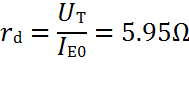 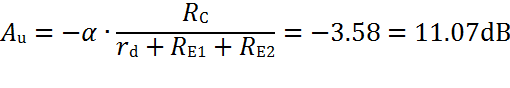 A feladat:
1. Határozza meg a Mérési utasítás 2. ábráján látható kapcsolásnál a
- munkapont adatait (IB, IC, UCE, UBE), 
A B áramerõsítési tényezõt
US= 14 V tápfeszültség esetén! 
2. A mellékelt karakterisztikákból szerkesztéssel határozza meg a munkapontban a tranzisztor h11e, h21e és h22e kisjelû paramétereit!
3. Határozza meg a terheletlen erõsítõ erõsítését sávközépen.
4. Határozza meg a Mérési utasítás 4. ábráján lévõ kapcsolásban a munkapont adatait a fenti US tápfeszültség esetén (IE, UCE).Számítsa ki az erõsítést sávközépen.
5. Határozza meg a Mérési utasítás 2.5.1, 2.5.2, valamint 2.5.3 pontjaiban leírt jumper kombinációknál a törésponti frekvenciákat és rajzolja meg törtvonalas közelítéssel a három Bode amplitúdó diagramot.
6. A mellékelt karakterisztikák alapján határozza meg a JFET-es erõsítõ munkapontjának adatait (ID, UGS, UDS) a fenti US tápfeszültségnél.Határozza meg a munkapontban szerkesztéssel a FET g21 meredekségét és számítsa ki a visszacsatolt erõsítõ (JP16 OFF) erõsítését!
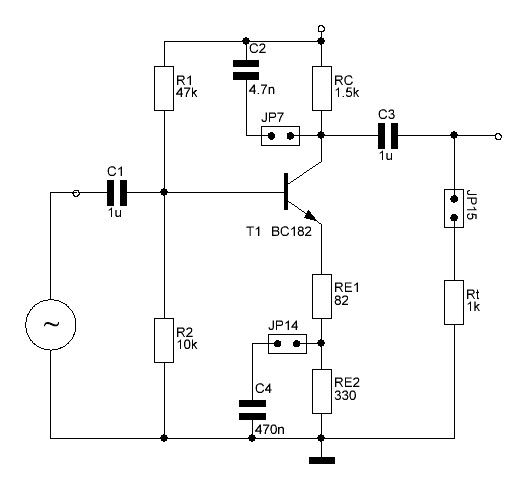 2.5.1 - JP7,JP14,JP15 OFF:
A jumperek kiiktatásával a kapcsolásban csak a C1 csatolókondenzátor marad meg, a tranzisztor parazitáival most nem foglalkozunk. C1 nagy frekvenciákon  rövidzárral helyettesíthető, alacsony frekvenciákon és egyenfeszültségű bemenő jelnél pedig szakadással. Azt, hogy a kondenzátor milyen frekvencián tekinthető még váltakozó jel csatolására alkalmasnak a vele sorba kapcsolódó ellenállás határozza meg. Ennek a kiderítésére ismét a kisfrekvenciás helyettesítő képet vizsgáljuk, viszont figyelembe vesszük a kondenzátort is:
2.2u
iC
iB
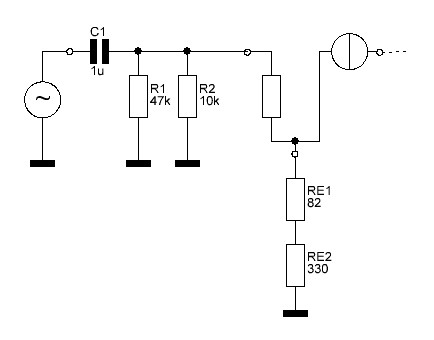 rd(1+β)
B
C
ube
iE
E
A tranzisztornak ismét egy 2-elemes helyettesítő képét használtuk fel, ez az ún. π-helyettesítő kép (semmi változás nem lesz, csak emlékeztetőleg, hogy van ilyen is).
A bemeneten a kondenzátor és a fokozat bemenő ellenállása egy 1-tárolós RC felüláteresztő szűrőt valósít meg, melynek keressük a törésponti frekvenciáját. A bemenő ellenállását a fokozatnak a következő módon határozhatjuk meg:
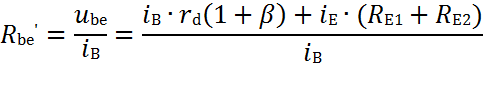 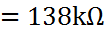 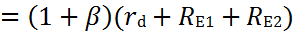 A törésponti frekvenciát (vagy határfrekvenciát) ott definiáljuk, ahol a reaktáns elem impedanciája megegyezik a valós elem impedanciájával:
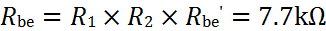 Rbe
Rbe’
iC
iB
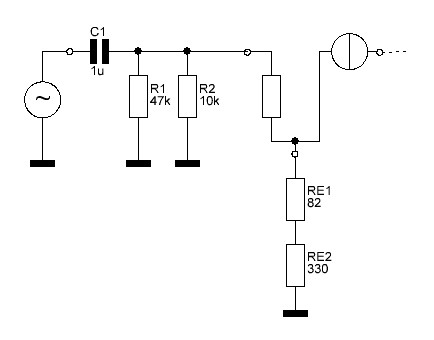 rd(1+β)
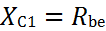 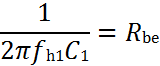 B
C
ube
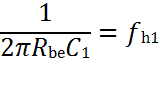 iE
E
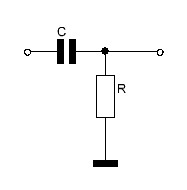 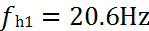 Elvégezve az áramkör szimulációját (Tina) alul látható az AC transzfer karakterisztika, azaz a Bode-diagram, a kapott törésponttal az amplitúdó- és fázismenet pedig akár meg is szerkeszthető. Két dologra kell odafigyelni a rajzoláskor, az egyik, hogy az amplitúdó-menet az előző feladatban kiszámolt erősítéshez tart (11.07dB), a fázismenet pedig az invertáló kapcsolás miatt -180°-hoz, amit az RC-tag változtat meg.
20.6Hz
11.07dB
+20dB/D
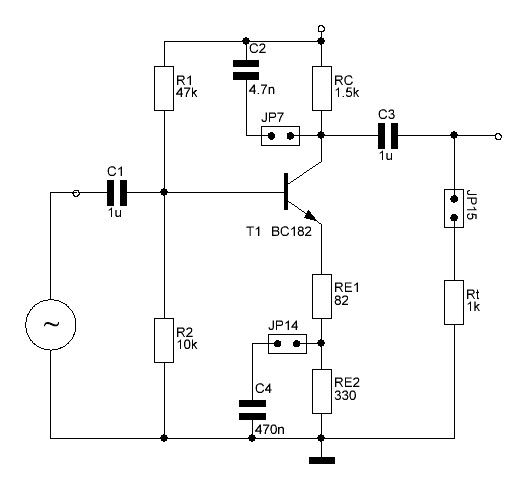 2.5.2 - JP7 és JP15 OFF, JP14 ON:
A JP14 jumper behelyezésével a kapcsolásban a C4 hidegítő kondenzátor miatt újabb töréspontok jelennek meg. C4 nagy frekvenciákon  rövidzárral helyettesíthető, alacsony frekvenciákon pedig szakadással, tehát alacsony frekvenciákon az előző feladatban kiszámolt amplitúdómenetet a C4 nem befolyásolja, nagy frekvencián pedig az RE2 ellenállást úgymond „kisöntöli”, és módusul az erősítés.
2.2u
iC
iB
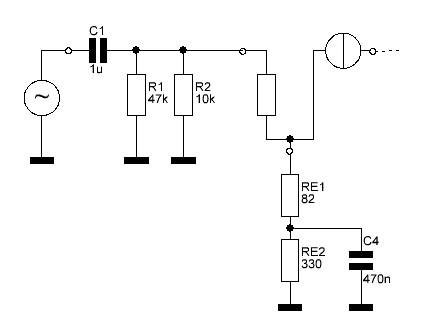 rd(1+β)
B
C
ube
iE
E
A frekvenciafüggő amplitúdómenet meghatározása a következő:
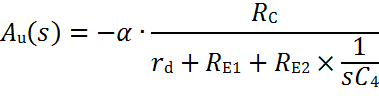 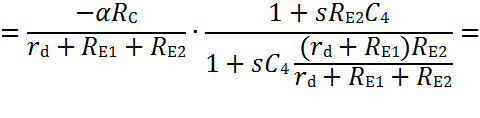 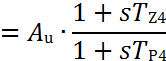 Az egyenletben Au az előző feladatban számolt erősítés, a törésponti frekvenciákat pedig az időállandók reciproka adja meg. 
A zérus és pólusfrekvenciák tehát:
iC
iB
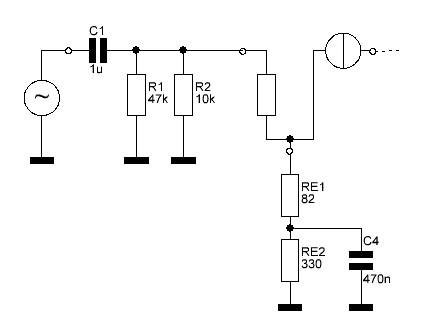 rd(1+β)
B
C
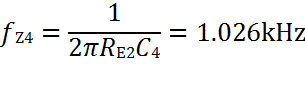 ube
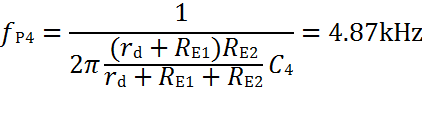 iE
E
Nagy frekvenciákon az erősítés értéke mivel RE2 kisöntölődik:
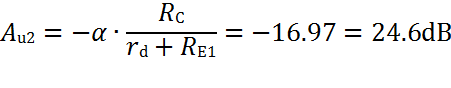 Az amplitúdó- és fázismenetet szimulációval kirajzoltatva jól látható, hogy az erősítésbe C1 és C4 is beleszól, alacsony frekvenciákon a csatoló-, nagyobbakon a hidegítő kondenzátor fejti ki hatását. C4 nagy frekvenciákon csökkentette a soros negatív áram visszacsatolást az emitterben, emiatt nőtt az erősítés, a beiktatott pólus és zérus pedig a fázismenetben egy kiugrást eredményez.
4.87kHz
24.6dB
20.6Hz
11.07dB
+20dB/D
1.026kHz
+20dB/D
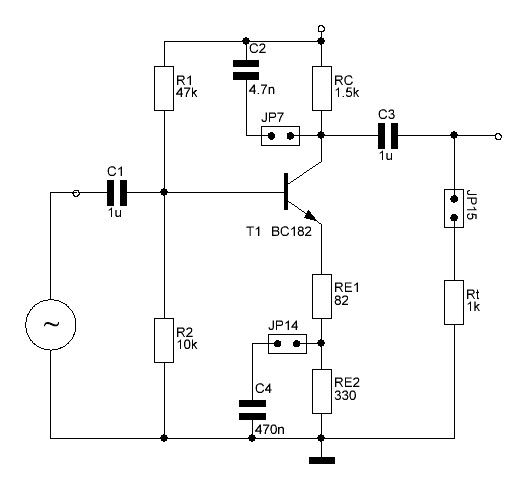 2.5.3 – JP14 OFF, JP7 és JP15 ON:
A kimeneten létrejött hálózat a következő:
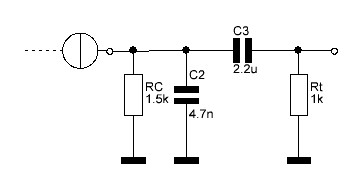 C
A hálózat bemenete (itt a tranzisztor kollektora) és a kimenetre felírható egy átviteli függvény, a szabadkézi rajzoláshoz ezt nehezebb alkalmazni. Viszont a két kondi értéke között közel 1000-es nagyságrendű eltérés van, az ellenállások között nem, így a kondik hatásukat jól elkülöníthető frekvenciákon fejtik ki.
2.2u
Alacsony frekvencián C2 még szakadás, de C3 már vezet, nagyobb frekvencián C2 vezet, és C3 már rövidzár.
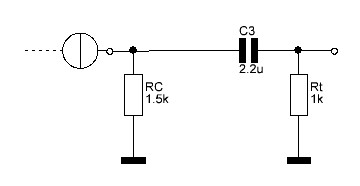 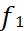 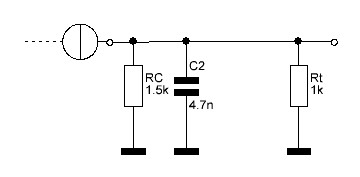 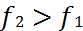 Elemezve a kapott hálózatokat:
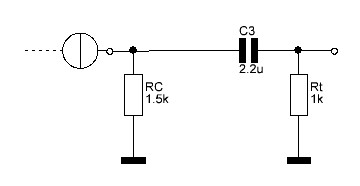 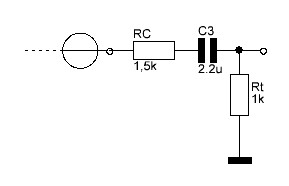 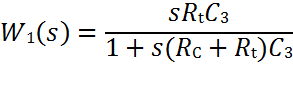 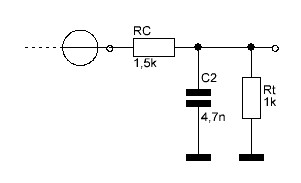 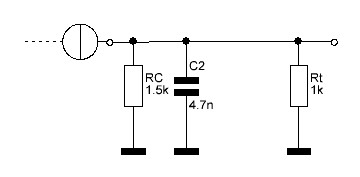 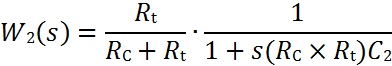 A törésponti frekvenciákat a pólusok adják:
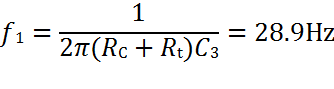 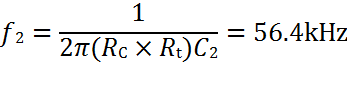 Mivel sávközépen C3 rövidzár, a terhelést is bele kell venni a kis frekvenciás helyettesítő képbe. A terhelt erősítés értéke:
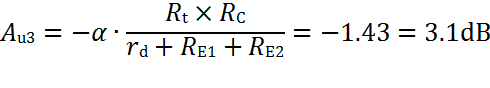 A szimulációt elvégezve jól látható, hogy a terhelés miatt lecsökkent az erősítés az átviteli sávban. Az is megfigyelhető, hogy az amplitúdó-menet alacsony frekvenciákon meredekebb, ugyanis nem elfelejtendő, hogy a bemeneten és a kimeneten is van csatolókondenzátor, melyek nagyjából azonos törésponti frekvenciákat eredményeztek, azaz a pólusaik nagyjából egybeesnek (alsó határfrekvenciának a nagyobb frekvenciájú pólust választjuk, mindig, ami most 28.9Hz).
3.1dB
56.4kHz
+40dB/D
-20dB/D
A feladat:
1. Határozza meg a Mérési utasítás 2. ábráján látható kapcsolásnál a
- munkapont adatait (IB, IC, UCE, UBE), 
A B áramerõsítési tényezõt
US= 14 V tápfeszültség esetén! 
2. A mellékelt karakterisztikákból szerkesztéssel határozza meg a munkapontban a tranzisztor h11e, h21e és h22e kisjelû paramétereit!
3. Határozza meg a terheletlen erõsítõ erõsítését sávközépen.
4. Határozza meg a Mérési utasítás 4. ábráján lévõ kapcsolásban a munkapont adatait a fenti US tápfeszültség esetén (IE, UCE).Számítsa ki az erõsítést sávközépen.
5. Határozza meg a Mérési utasítás 2.5.1, 2.5.2, valamint 2.5.3 pontjaiban leírt jumper kombinációknál a törésponti frekvenciákat és rajzolja meg törtvonalas közelítéssel a három Bode amplitúdó diagramot.
6. A mellékelt karakterisztikák alapján határozza meg a JFET-es erõsítõ munkapontjának adatait (ID, UGS, UDS) a fenti US tápfeszültségnél.Határozza meg a munkapontban szerkesztéssel a FET g21 meredekségét és számítsa ki a visszacsatolt erõsítõ (JP16 OFF) erõsítését!
A munkapont meghatározásához tudnunk kell, hogy a JFET transzfer karakterisztikájának alakja egy parabolaív. Ennek az ívnek a nevezetes pontjainak ismeretével megadható a parabola egyenlete, és megadható az eszköz matematikai leírása.
A karakterisztikáról leolvasható, hogy ha a JFET vezérlőfeszültsége UGS=0V, akkor az eszköz D(drain) és S(source) kivezetésein keresztül (megfelelő UDS feszültség mellett) egy ID00 áram fog folyni, továbbá ez az a pont, ahol a parabolaív elmetszi a függőleges tengelyt:
D
ID00
G
G
ID00 =3.375mA
p
p
UDS
UGS=0V
n
S
Ha a JFET UGS vezérlőfeszültsége kisebb, mint 0V, akkor az eszköz D és S kivezetései közötti vezető csatorna keresztmetszete kisebb, mivel a negatív vezérlőfeszültség hatására a G(gate) és a csatorna vezető része közötti záróréteg(kiürített réteg) kiszélesedik, melyben áram nem folyik. Ha elég nagy a záró irányú feszültség, a csatorna teljesen elzáródik, ennek küszöbértéke UT:
D
ID=0mA
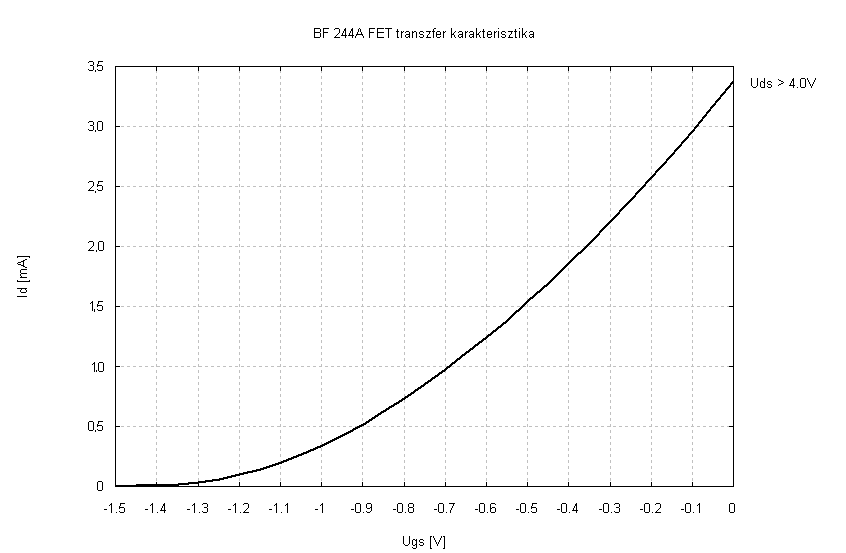 G
G
p
p
UDS
n
UGS=UT
S
UT =-1.5V
Az is látható, hogy UT a parabolaívnek szélsőértékhelye!
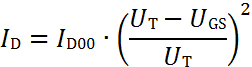 A kapott eredményekkel a transzfer karakterisztika (a parabola) egyenlete:
Ha az eszközt megadó egyenlet ismert, akkor már csak elemezni kell a megadott áramkört, hogy milyen egyenletek írják le a kapcsolást magát.
A gate-en keresztül áram a JFET-be nem folyik, annak potenciálját az RG ellenállás biztosítja, ami UG=0V. Az RS ellenálláson az ID áram folyik keresztül. A bemenetre felírható hurokegyenlet:
US
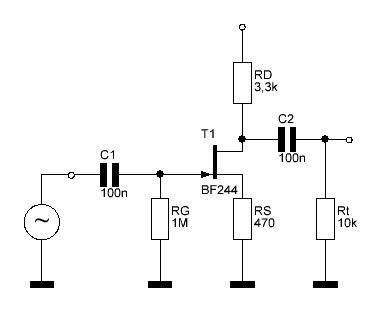 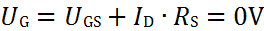 Az egyenletből a munkaponti értékek meghatározhatók, ha ismerjük ID0 vagy UGS0 értékét. Mivel mindkettő ismeretlen, ezért felhasználjuk az eszközt leíró egyenletet:
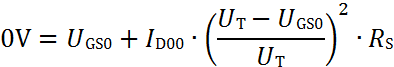 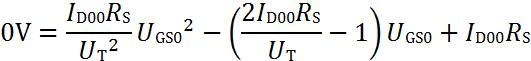 Átrendezve:
A másodfokú egyenlet megadása UGS0-ra, ha ID00 =3.375mA és UT =-1.5V:
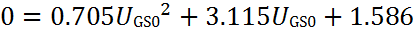 A megoldás UGS0-ra:
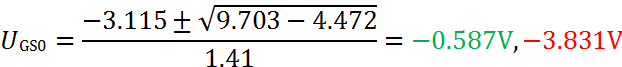 ID0 =1.25mA
UGS0 =-0.587V
UDS0 meghatározására a kimenetre felírható hurokegyenletből:
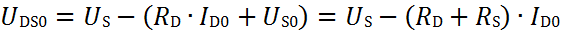 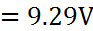 US
ID0
UDS0
US0
A meredekség (S vagy g21):
ID2 =1.55mA
M
UGS0 =-0.587V
ID0 =1.25mA
ID1 =0.7mA
UDS0 =9.29V
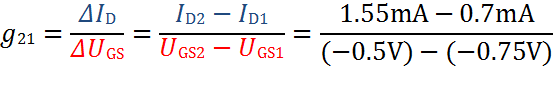 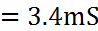 Az erősítés meghatározásához rajzoljuk fel az erősítő kisfrekvenciás és kisjelű helyettesítőképét (egyszerűség kedvéért a JFET 2-elemes h.képével):
US
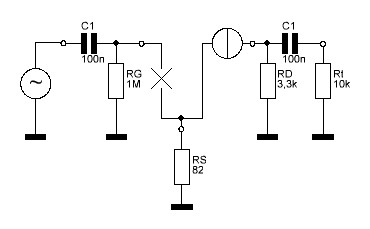 uGS
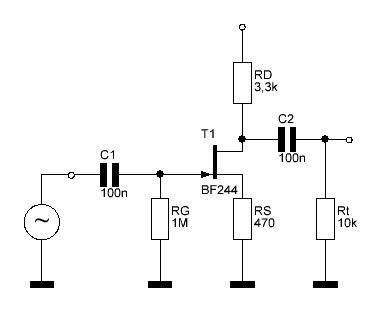 2
ube
uki
iD
Sávközépen a felírható csomóponti egyenletek:
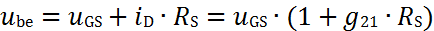 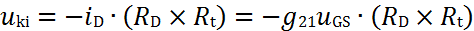 A sávközépi erősítést a be- és kimeneti csatolókondenzátorok alacsony frekvenciákon csökkentik, a törésponti frekvenciák a bipoláris tranzisztornál látott módon határozhatók meg:
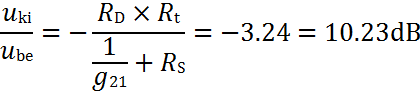 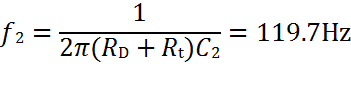 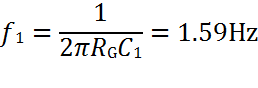 A szimulációt elvégezve jól látható, hogy alacsony frekvenciákon a csatoló-kondenzátorok szakadásként viselkednek, emiatt az erősítés itt kisebb mint sávközépen. A pólusok jól elkülöníthetők, az alsó határfrekvencia pedig a nagyobb frekvenciájú töréspontnál van, ez 119.7Hz. A fázismenet az invertáló kapcsolás miatt -180 fokhoz tart, az erősítés pedig a sávközépre számolt értékhez, ez 10.23dB.
119.7Hz
10.23dB
+20dB/D
1.59Hz
+40dB/D
Vége.Sok sikert a méréshez!